Sara Forbes Bonnetta
By Caden
Facts
She was orphaned in 1848
Originally she was called Omoba Aina
She was born in 1843
She died in 1880
In 1850 she met the queen.
History
Sara was captured by the King of Dahomey in 1848 during a "slave-hunt" war in which her parents were killed.
In 1850, when she was 8 years old, she was rescued by the Captain of the Royal Navy. She was given to Queen Victoria as a present from the King of the Blacks to the Queen of the Whites
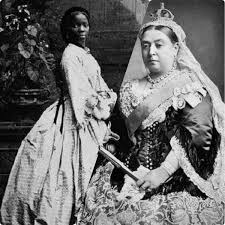 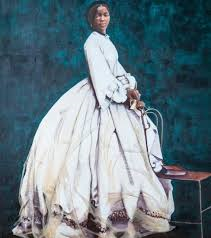 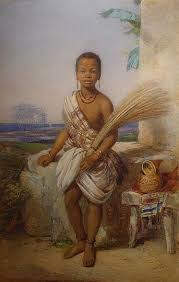